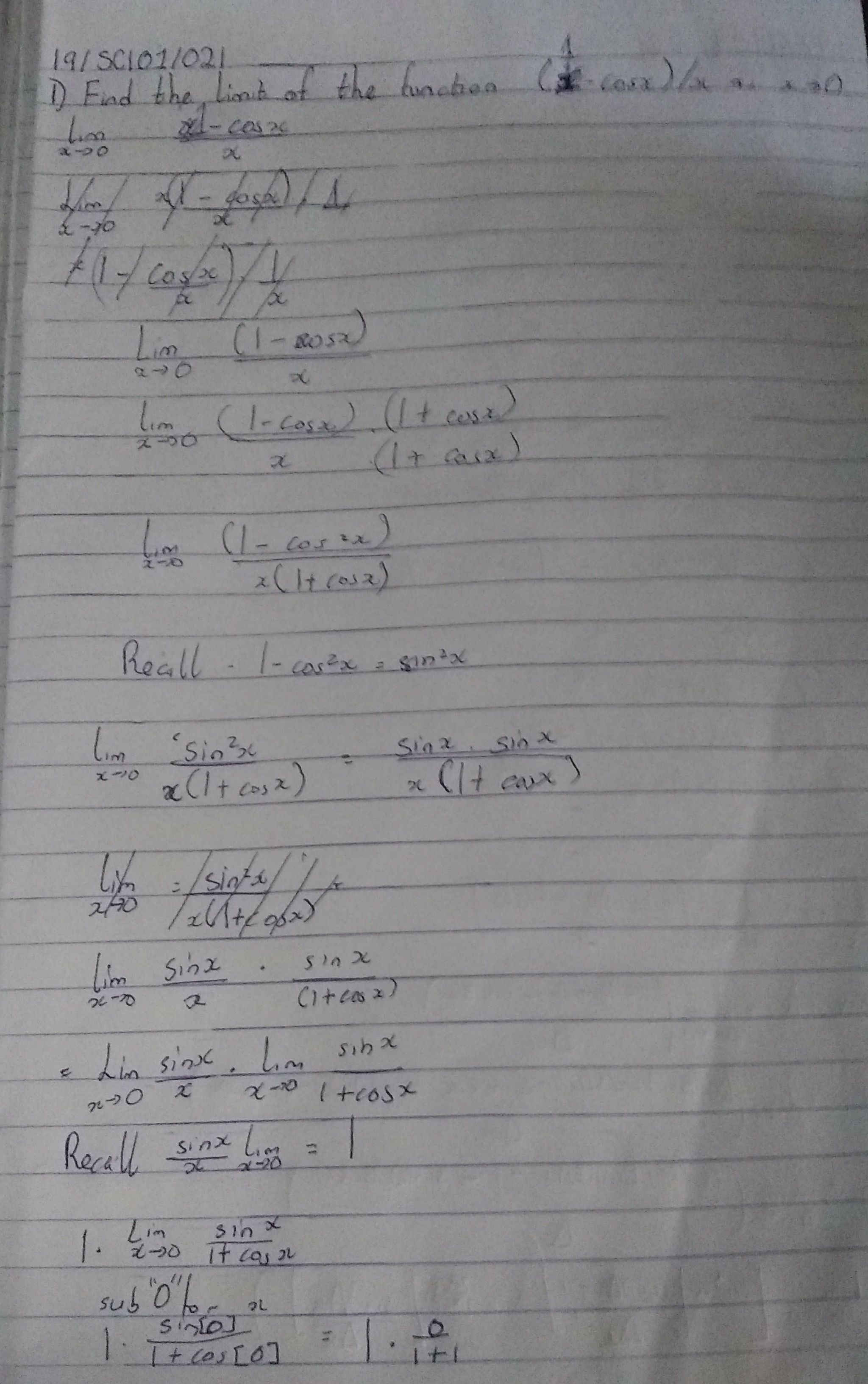 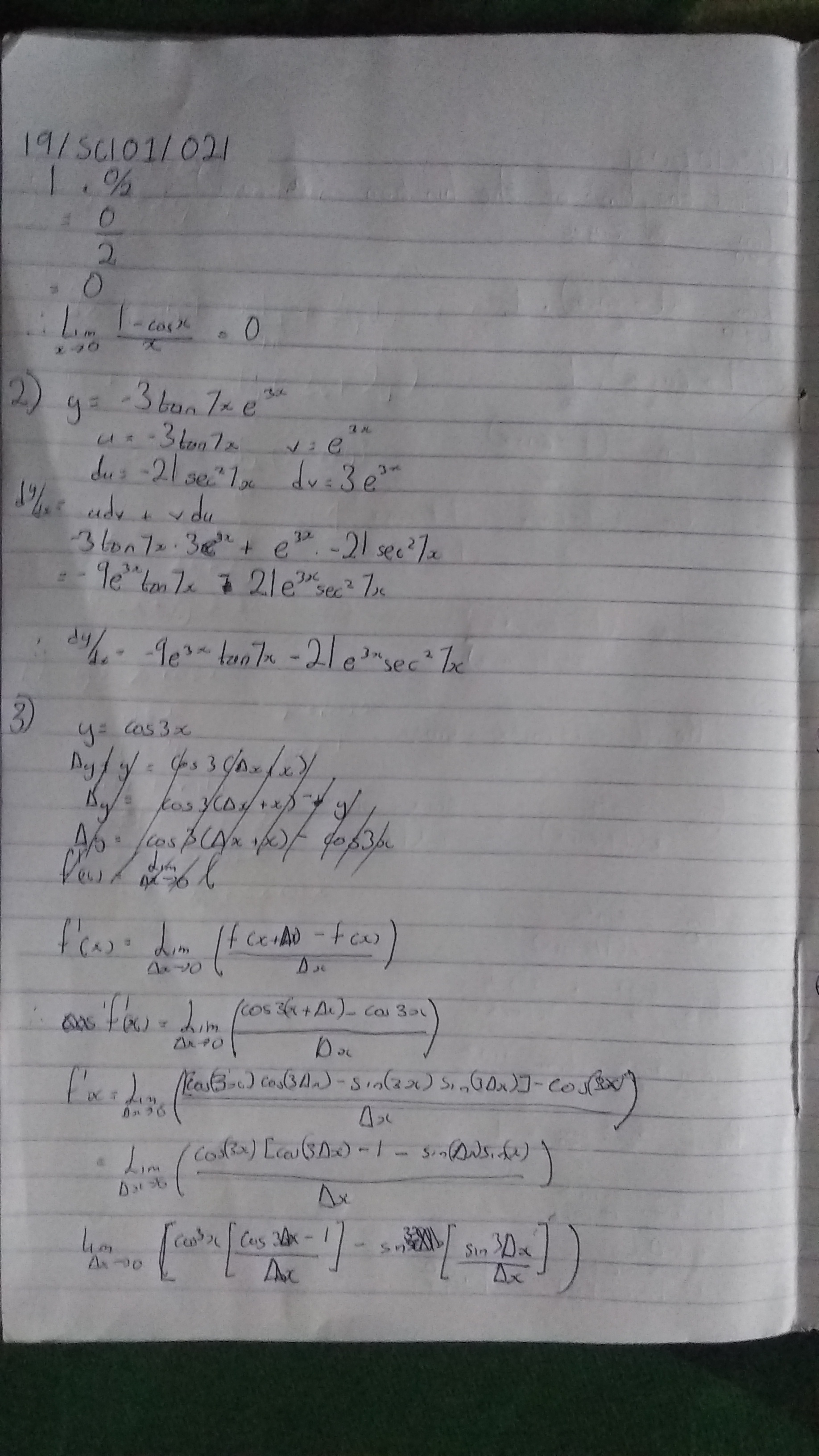 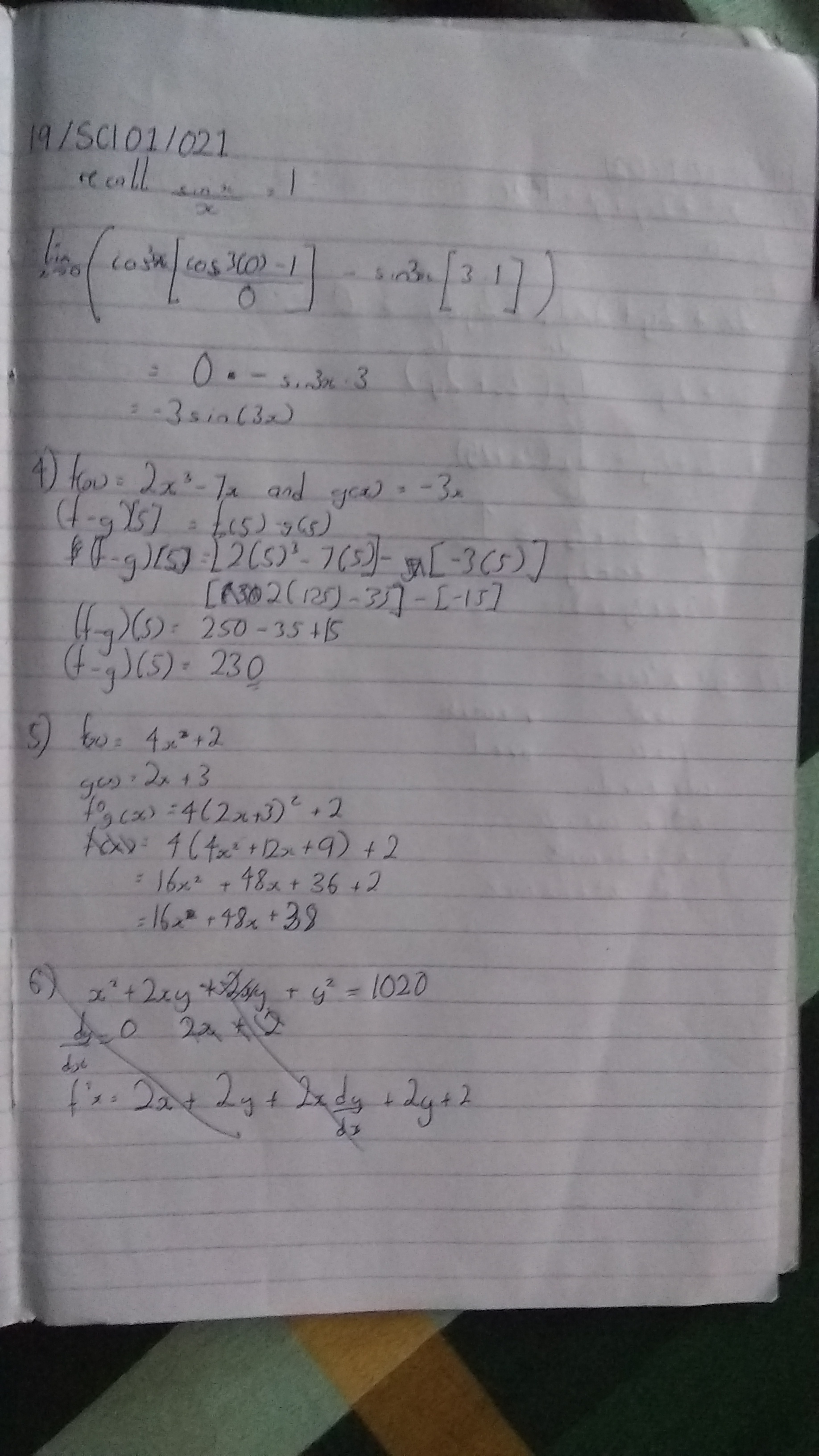 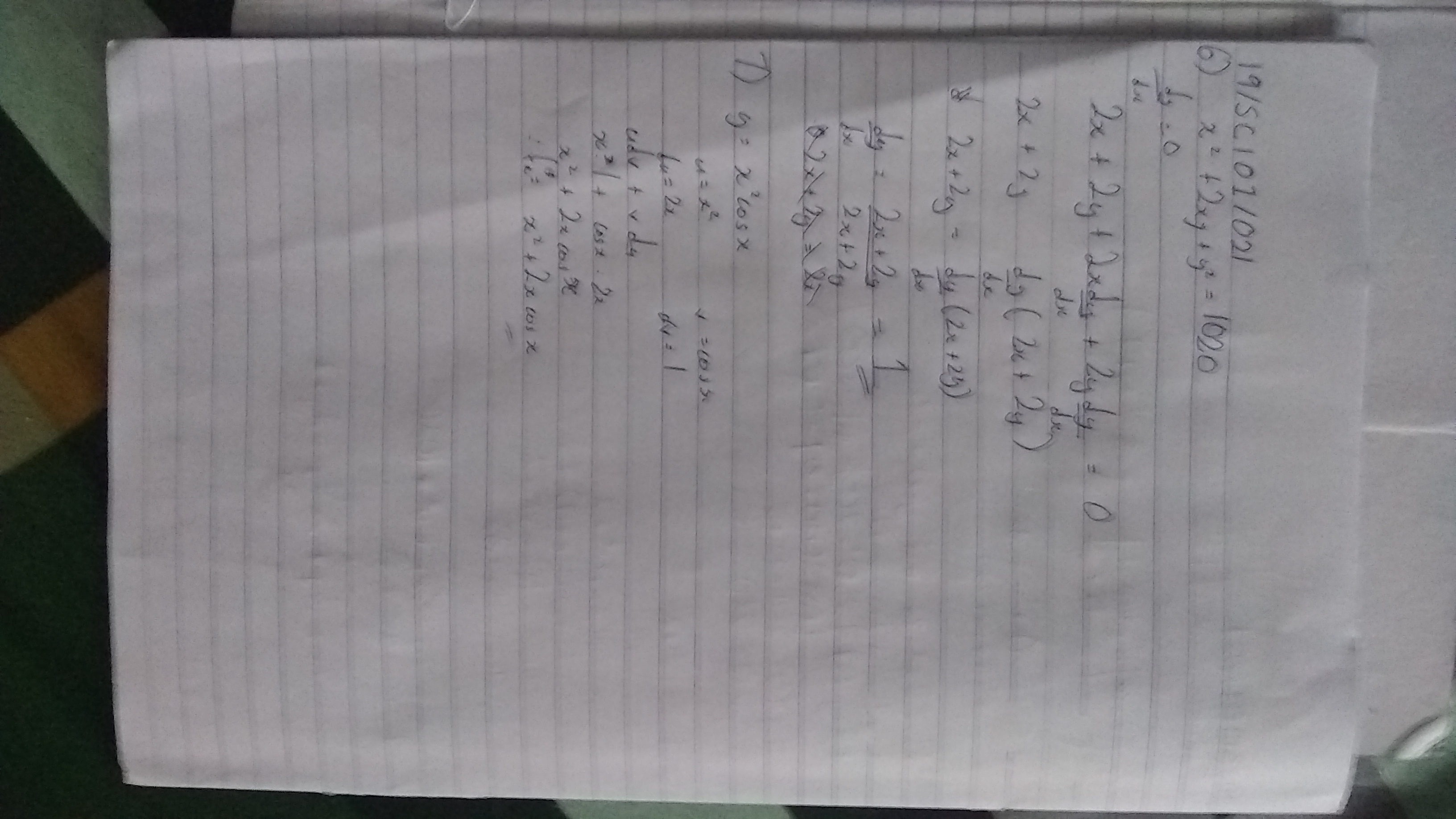 Matric no: 19/sci01/021